Integrated Ultrasound Training-Detecting Leaks, Testing Valves & Steam Traps And Analyzing Bearings And Electrical Systems
1
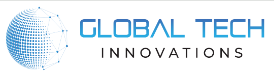 Overview
Introduction to Condition Monitoring
Introduction to Sound Theory
Propagation of Sound
Introduction to Ultrasound Testing
Airborne Leaks and Leaks Detection
Steam Systems and Steam Trap Testing 
Electrical Systems and Testing
Bearings and Bearing Fault Detection
Bearing Lubrication
Mechanical Inspection
Tightness and Integrity
Reporting
Course Contents:
2
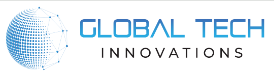 Section 1: Overview
3
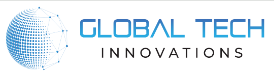 Overview
Applications:
  Predictive and Preventive Maintenance 
  Energy Management 
  Quality Control
Relevant Standards
  ISO 18436-8:2013
     Personal Qualification and Certification in Non-Destructive Testing
  ISO 1436-3:2012
     Condition Monitoring and Diagnostics
4
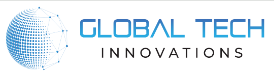 Overview- CONTD
Applications
   Airborne Leaks
   Steam and Steam Traps
   Valves
   Hydraulics
   Tightness Testing
   Lubrication
   Mechanical Systems
   Electrical Systems (high, medium and low voltage)
5
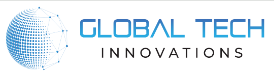 Overview- CONTD
ISO 18436-8:
Standard Overview: Defines requirements for training, certification, and assessment of personnel in ultrasound inspection.
Scope: Focuses on condition monitoring and diagnostics of machines using ultrasound technology.
Competency Levels:
 Category I: Basic understanding, data collection.
Category II: Advanced data analysis, fault diagnosis.
Category III: Expert-level analysis, program management
Training Requirements: Specifies hours of training, hands-on practice, and examination for certification.
Certification Validity: Certification is valid for five years, requiring recertification.
Global Recognition: Ensures consistent competency standards worldwide in ultrasound inspection.
6
Overview
Market Sectors
      Automotive and transportation
       Food Processing
       Water treatment 
       Marine 
       Textiles
       Oil and Gas
       Chemical and Petrol Chemical 
       Pulp and paper
       Rubber and tire
       Power Generation and distribution
       Aviation and space
7
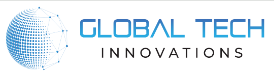 Section 2: Introduction to CM (Condition Monitoring)
8
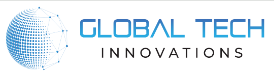 Introduction to CM
“Continuous or periodic monitoring of equipment health to detect changes or anomalies, enabling early identification of potential failures to optimize maintenance and reduce downtime.”
Purpose:
Identify potential failures before they lead to breakdowns.
Optimize maintenance schedules.
Reduce downtime and maintenance costs.
9
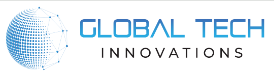 Introduction to CM- CONTD.
Failures
Age related: Early-life failures of equipment, often due to manufacturing defects or initial operational stresses.
Age-related: Failures that occur as equipment ages, typically due to wear and tear or material degradation.
Random: Unpredictable failures that can occur at any time during equipment's life, often due to unforeseen external factors or random defects.
10
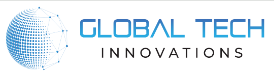 Introduction to CM- CONTD.
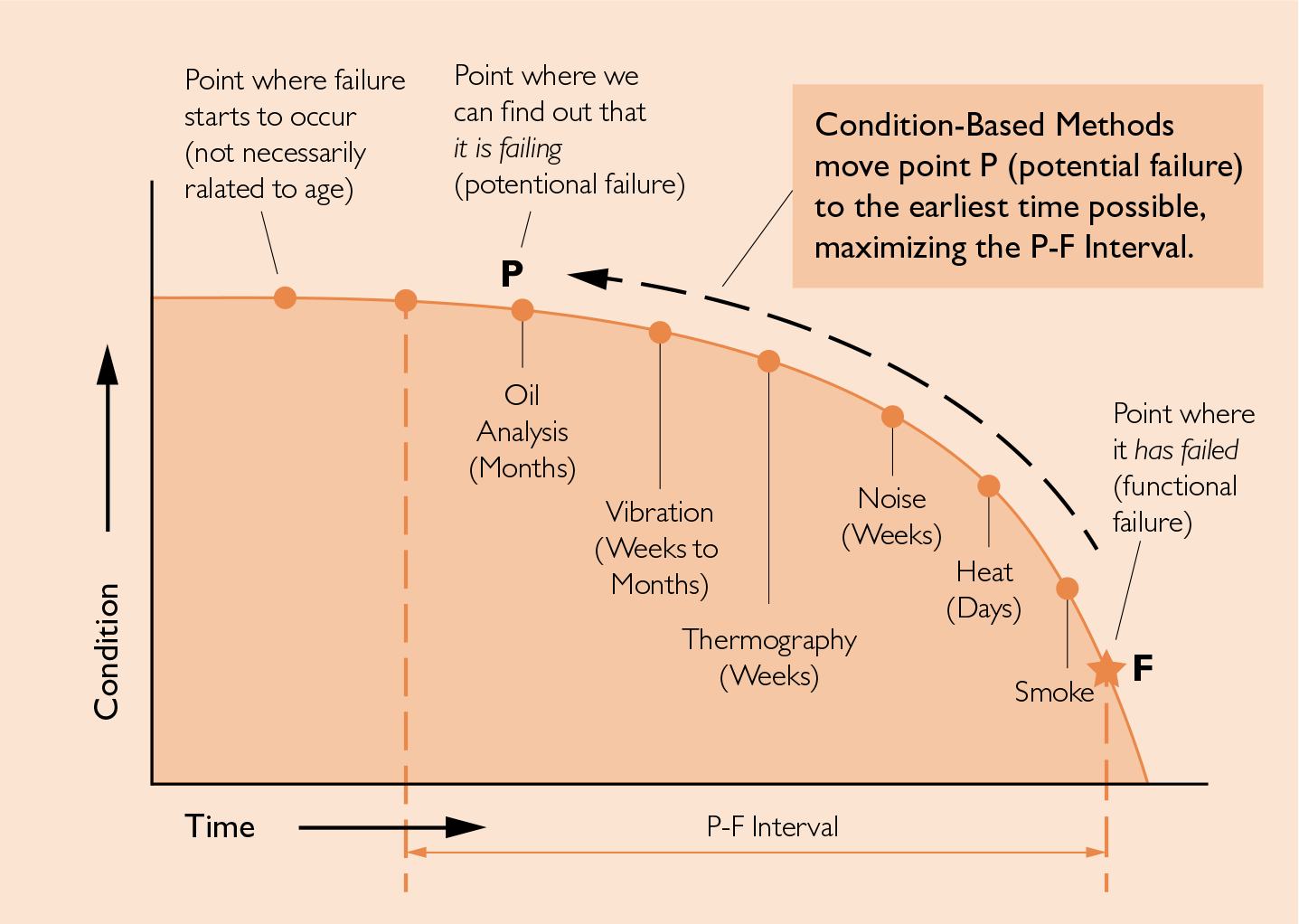 P-F INTERVAL
The time period between the detection of a potential failure (P) and the occurrence of functional failure (F).
Provides a window for proactive maintenance to prevent failure.
Potential Failure (P): The point where a condition can be detected, indicating that a failure is developing.
Functional Failure (F): The point where the equipment can no longer perform its intended function.
11
Introduction to CM
Condition Monitoring Technologies
     Vibration Analysis
      Oil/Wear Debris Analysis
      Infrared Thermography
      Ultrasound Analysis
      Non Destructive Testing
      Current Signature Analysis
      Current Signature Analysis
 Maintenance And Reliability
     Run to Failure, Reactive or “breakdown” maintenance
     Time Based Preventive Maintenance
      Condition monitoring or Predictive Maintenance
      Precision Proactive Maintenance
12
Section 3: Introduction to Sound Theory
13
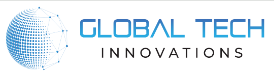 Introduction to Sound Theory
What is Ultrasound?
Ultrasound is a type of sound wave with frequencies higher than the upper audible limit of human hearing, typically above 20 kHz. It is commonly used in medical imaging, industrial non-destructive testing, and various other applications to detect internal features or diagnose conditions by analyzing how these high-frequency sound waves interact with materials or tissues.
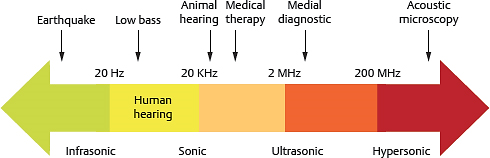 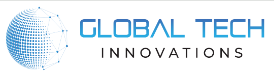 14
Introduction to Sound Theory- CONTD
Sound Wave Motion
Definition: Sound waves are mechanical waves that result from the vibration of particles in a medium, such as air, water, or solids.
Types: Sound waves are typically longitudinal waves, where particles vibrate parallel to the direction of the wave's travel.
Propagation:
The wave causes alternating regions of compression (high pressure) and rarefaction (low pressure) as it travels through a medium.
Speed of sound depends on the medium's properties like density and elasticity (faster in solids, slower in gases).
At low frequency sound is omnidirectional & at high frequency it becomes directional.
15
Introduction to Sound Theory- CONTD
How Sound is Produced
Vibrations: Sound is produced when an object vibrates, creating disturbances in the surrounding medium (air, water, etc.).
Source of Vibration: Examples include vocal cords, musical instruments, or machinery. These vibrations create alternating regions of compression and rarefaction in the medium.
Transmission:
The vibrations cause particles in the medium to oscillate, transferring energy as a sound wave.
Longitudinal Waves: Particles vibrate parallel to the direction of the wave's motion.
Medium: A medium (air, water, or solids) is necessary for sound to travel, as it cannot propagate in a vacuum.
Perception: The ear detects these vibrations, translating them into the sound we hear.
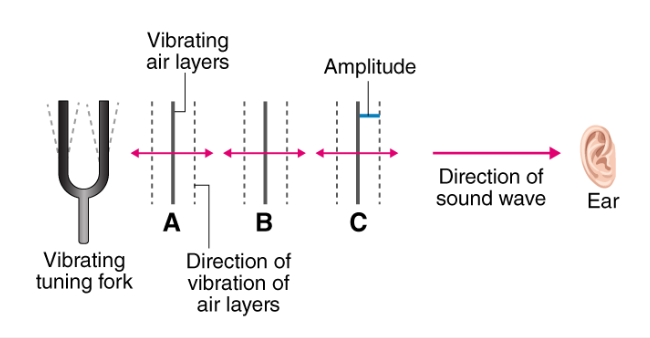 16
Introduction to Sound Theory- CONTD
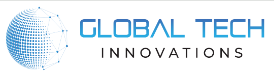 17
Introduction to Sound Theory- CONTD
Sine Wave: A sine wave is a smooth, periodic oscillation that represents a pure sound tone. It’s characterized by a continuous wave with a uniform frequency and amplitude, and is the most basic form of a sound wave.
Eight Fundamental Properties of Sound Waves:
Frequency (Hz): Number of cycles per second, determining the pitch of the sound.
Amplitude: The height of the wave, corresponding to the loudness; measured in decibels (dB).
Wavelength (λ): Distance between consecutive compressions or rarefactions.
Compression: Region of high pressure where particles are close together.
Rarefaction: Region of low pressure where particles are spread apart.
Decibels (dB): A unit for measuring sound intensity or loudness.
Loudness: Perceived volume of sound, related to amplitude, measured in decibels.
Pitch: How high or low a sound is, determined by its frequency (higher frequency = higher pitch).
18
Introduction to Sound Theory
.
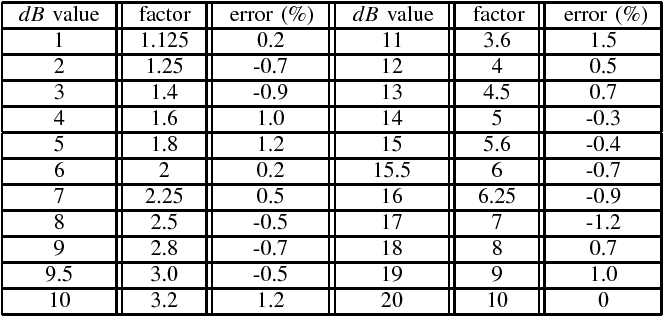 19
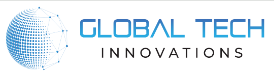 Section 4:Propagation of Sound
20
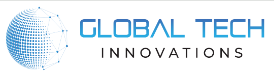 Propagation of Sound
.
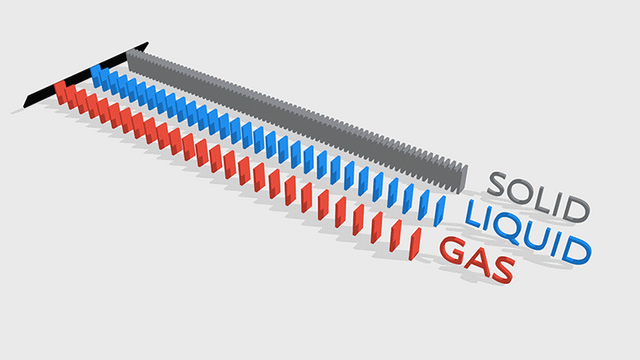 Sound Velocity

Definition: Sound velocity is the speed at which sound waves travel through a medium. It depends on the medium’s density and elasticity.
Dependence:
Higher density (e.g., solids) allows sound to travel faster.
Temperature and pressure also affect sound velocity; higher temperatures typically increase speed in gases.
21
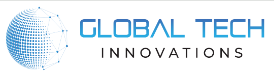 Propagation of Sound-CONTD
Relation Between Velocity, Wavelength, and Frequency
Formula:  v= f × λ
The velocity of sound is the product of its frequency and wavelength. As frequency increases, wavelength decreases, and vice versa, assuming a constant velocity.
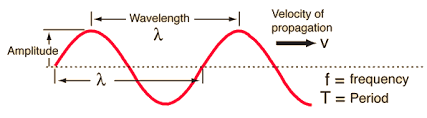 22
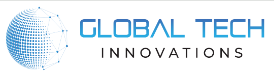 Propagation of Sound-CONTD
Sound Amplitude vs Distance: Inverse Distance Law
Inverse Distance Law: The amplitude of a sound decreases as the distance from the source increases, following an inverse-square relationship.
Formula:  A ∝ 1/d^2
A: Amplitude of the sound
d: Distance from the sound source
Explanation: As you move further from the sound source, the sound's amplitude decreases proportionally to the square of the distance. This results in a noticeable reduction in loudness with increased distance.
 If you are going to carry out an air leak loss assessment or trend a bearing noise, you must perform the test at the same distance every time.
All ultrasound levels should be accompanied by a distance (40 dBmicroV @1m)
23
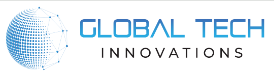 Propagation of Sound-CONTD
Reflection in Ultrasonic Inspection
Definition: In ultrasonic inspection, reflection occurs when high-frequency sound waves (ultrasound) encounter boundaries or discontinuities within a material, causing a portion of the waves to bounce back to the transducer.
Key Concepts:
Echoes: Reflected sound waves (echoes) provide information about the internal structure and defects of the material.
Impedance Mismatch: Reflection is influenced by the acoustic impedance difference between materials or internal features.
Time of Flight: The time it takes for the echoes to return helps determine the depth and location of internal features or defects.
Applications: Reflection in ultrasonic inspection is crucial for detecting flaws, measuring thickness, and assessing material integrity in industrial testing and quality control.
24
Propagation of Sound-CONTD
Reflection can be your friend. You may detect the presence of ultrasound because of  it.
25
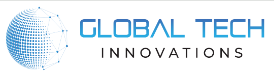 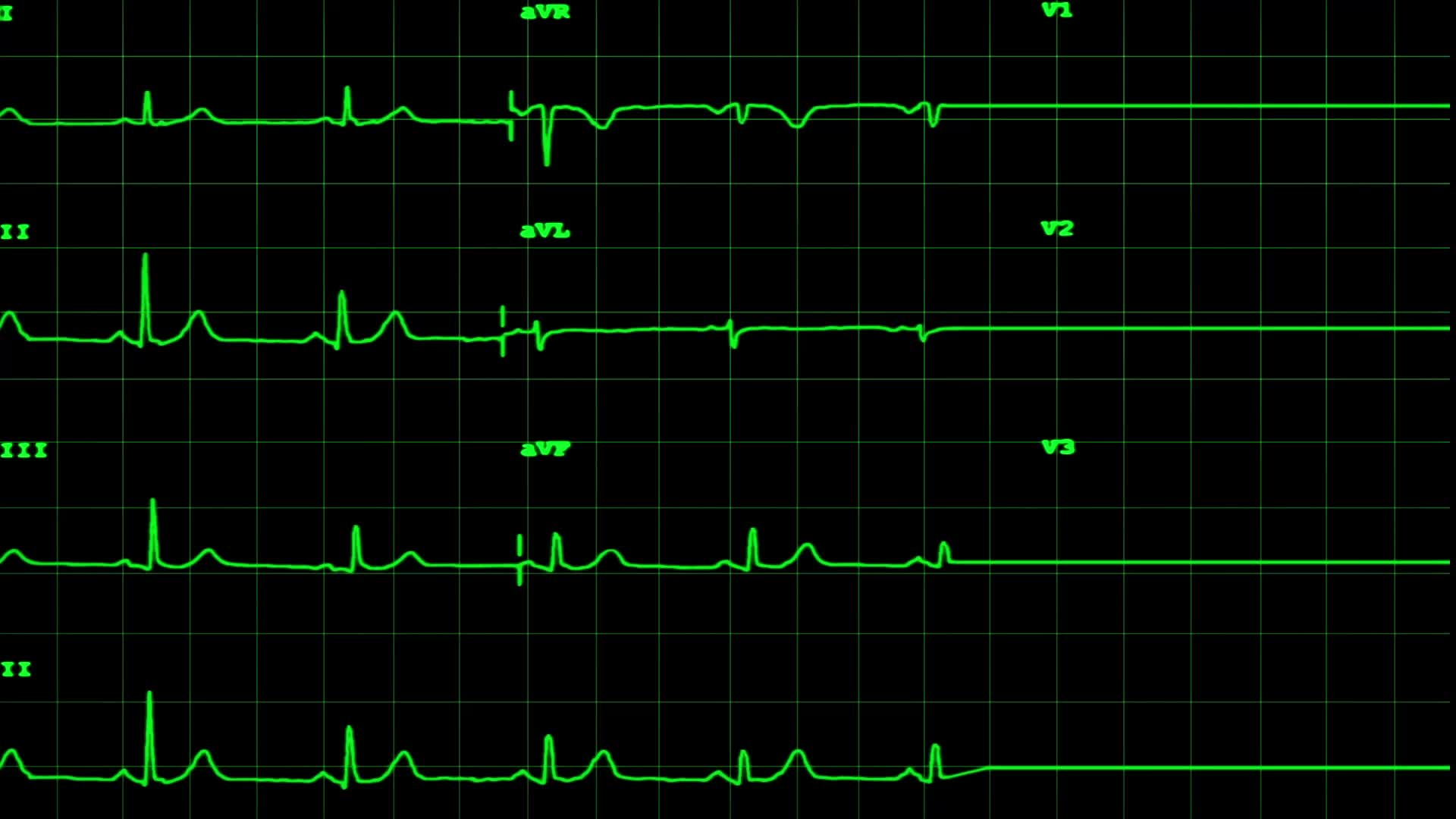 Propagation of Sound
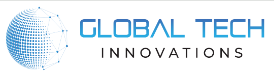 26
Section 5:Introduction to Ultrasonic Testing
27
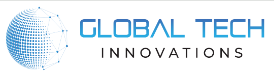 Introduction to Ultrasonic Testing -CONTD
28
Introduction to Ultrasonic Testing -CONTD
Heterodyning
Definition: Heterodyning is a signal processing technique where two signals (usually of different frequencies) are mixed to produce new frequencies, typically the sum and difference of the original frequencies.
Process:
Mixing: Combining two input frequencies using a non-linear mixer or detector.
Output Frequencies: Results in two new frequencies: fout1=fsignal1+fsignal2 and fout2=fsignal1−fsignal2
Applications:
Communication Systems: Used in radio and television receivers to convert high-frequency signals to lower, more manageable intermediate frequencies (IF).
Signal Processing: Facilitates easier analysis and amplification of signals by shifting their frequency range.
29
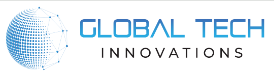 Introduction to Ultrasonic Testing -CONTD
Different Ultrasonic Devices
Ultrasonic Transducers:
Piezoelectric Transducers: Convert electrical signals into ultrasonic waves and vice versa; commonly used for generating and receiving ultrasound.
Electrostatic Transducers: Utilize electrostatic fields to produce ultrasonic waves; used in specialized applications.
Ultrasonic Thickness Gauges:
Contact Gauges: Measure material thickness by sending ultrasonic waves through the material and detecting echoes.
Non-Contact Gauges: Use air-coupled or laser-based methods to measure thickness without direct contact.
Ultrasonic Flaw Detectors:
Portable Detectors: Handheld devices used for field inspections to detect and characterize internal defects in materials.
Automatic Systems: Advanced systems used in manufacturing for real-time defect detection and quality control.
30
Introduction to Ultrasonic Testing -CONTD
Clipping:
Clipping occurs when the amplitude of a signal exceeds the range of the system's recording or output capability, causing the peaks to be "cut off." This leads to distortion in the signal, which can mask important details during ultrasound testing.
 Autoranging:
Autoranging is a feature in measurement devices that automatically adjusts the range of the instrument to capture the signal with optimal resolution. It ensures that the recorded signal stays within the measurable limits, enhancing accuracy during testing.
Peak Value: The highest value attained by a signal, crucial in ultrasound testing to identify signal extremes.
Crest Factor: The ratio of the peak value to the root mean square (RMS) value of a signal. A high crest factor indicates sharp peaks, which are important in identifying transient events in ultrasound testing.
31
Introduction to Ultrasonic Testing
Kurtosis in Dynamic Signals:
Kurtosis is a statistical measure that indicates the presence of sharp peaks or outliers in a signal. In dynamic signals during ultrasound testing, high kurtosis values may reveal defects or anomalies in the material being inspected.
Frequency Analysis:
Frequency analysis breaks down a signal into its component frequencies to identify patterns or anomalies. In ultrasound testing, this helps to detect material properties, flaws, or inconsistencies by analyzing how different frequencies interact with the material being tested.
32
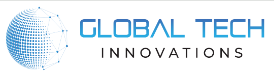 Section 6:Airborne Leaks and Leaks Detection
33
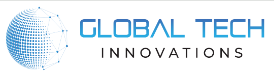 Airborne Leaks & Leaks Detection-CONTD
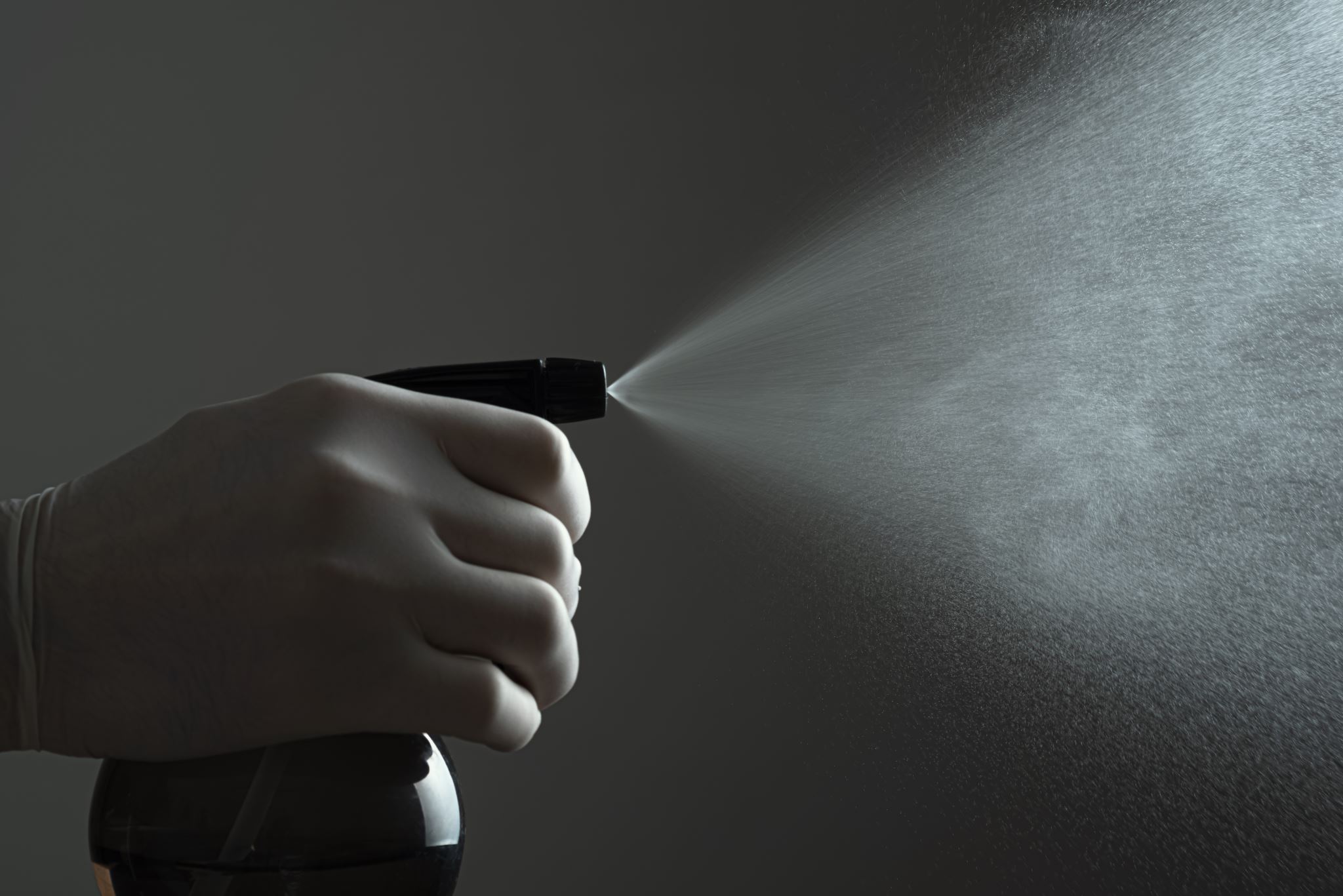 Introduction to Airborne Leaks
What are Airborne Leaks?Airborne leaks refer to unintended escapes of gases or fluids from pressurized systems into the atmosphere, often through small cracks or faulty seals.
Importance of Detecting Airborne LeaksDetecting leaks is essential for maintaining system efficiency, ensuring safety, and minimizing environmental impact, especially in industrial settings like oil & gas or HVAC systems.
Common Sources of Airborne Leaks
Valves
Compressed air systems
Gaskets and seals
Pipelines
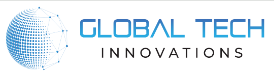 34
Airborne Leaks & Leaks Detection-CONTD
35
Airborne Leaks & Leaks Detection
36
Section 7:Steam Traps and Steam Trap Systems
37
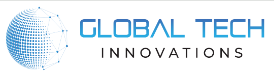 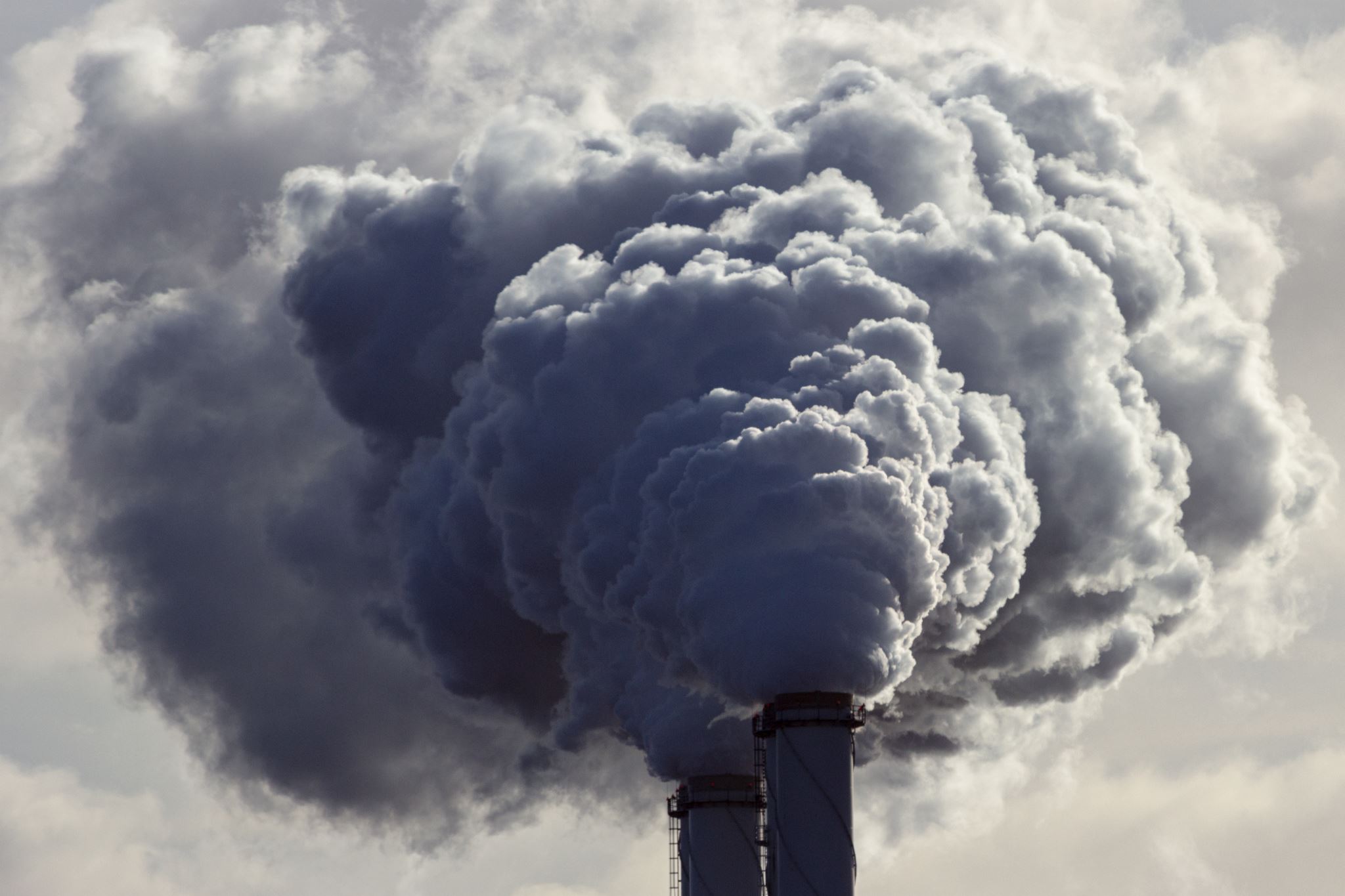 Steam Traps and Steam Trap Systems -CONTD
Introduction to Steam Systems and Steam Traps
What is a Steam System?Steam systems are used to transfer heat energy in industrial processes. Steam is generated in boilers and distributed through pipelines to various equipment.
Role of Steam TrapsSteam traps are mechanical devices designed to remove condensate (water) and air from steam lines while retaining live steam. Proper functioning of steam traps ensures energy efficiency and prevents system damage.
Common Issues in Steam Systems
Condensate buildup
Steam leaks
Inefficient traps, leading to energy loss
38
Ultrasound Testing for Steam Trap Detection
How Ultrasound Detects Steam Trap IssuesUltrasound testing detects high-frequency sounds generated by the movement of steam, condensate, or air through steam traps. Anomalies in these sounds indicate steam trap malfunctions such as leaks or blockages.
Typical Steam Trap Problems
Blowthrough: Continuous flow of steam due to a failed trap.
Blocked Trap: No discharge of condensate, causing system inefficiencies.
Leaking Trap: Partial discharge of live steam along with condensate.
Procedure for Testing Steam Traps
Survey the steam trap with an ultrasound detector.
Listen for the unique sound patterns of a functioning trap.
Identify any deviations indicating malfunction.
Steam Traps and Steam Trap Systems -CONTD
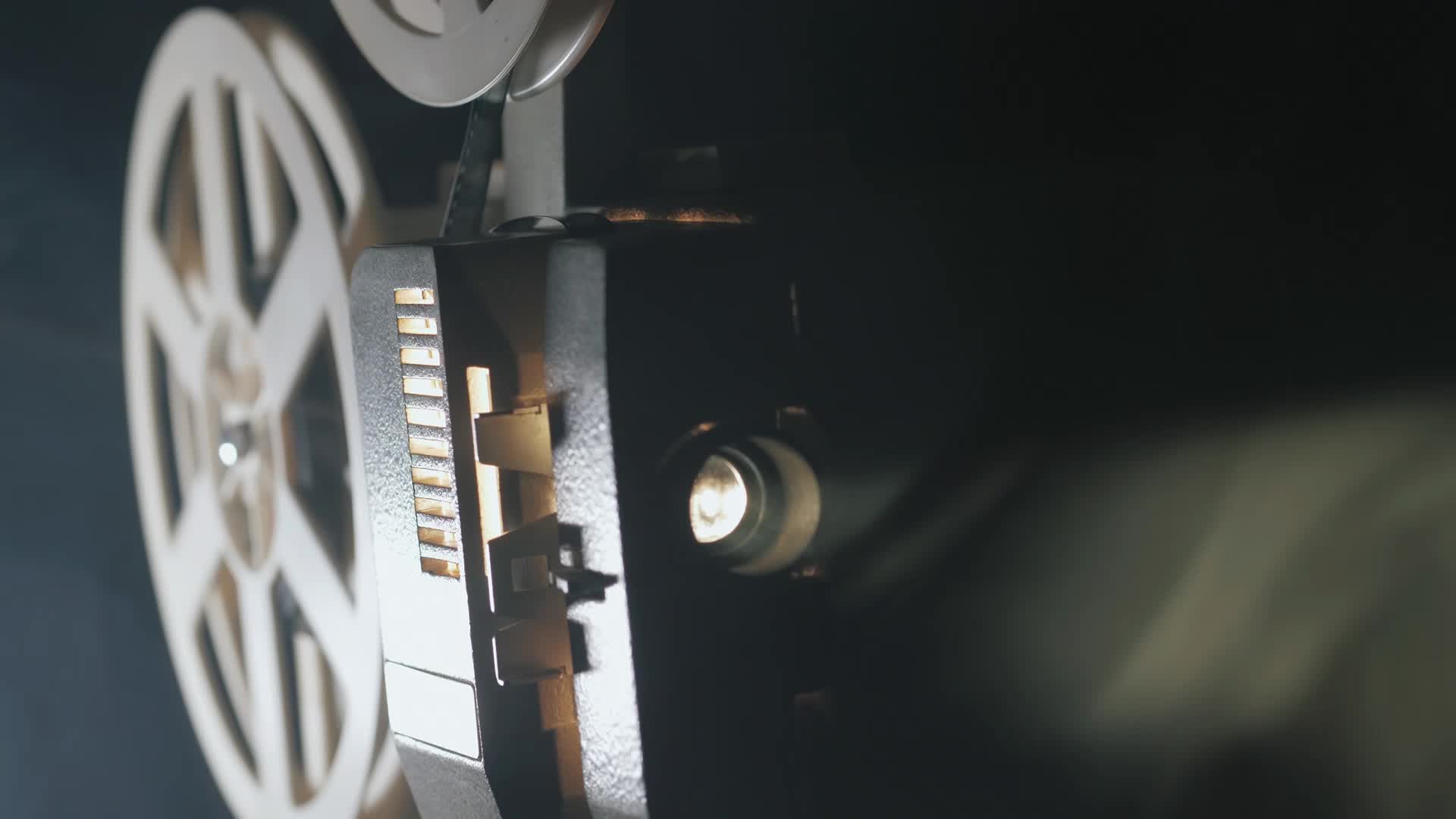 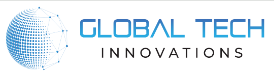 39
Steam Traps and Steam Trap Systems
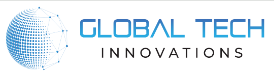 40
Section 8:Valves and Valves Testing
41
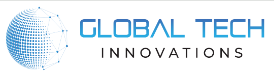 Valves and Valves Testing - CONTD
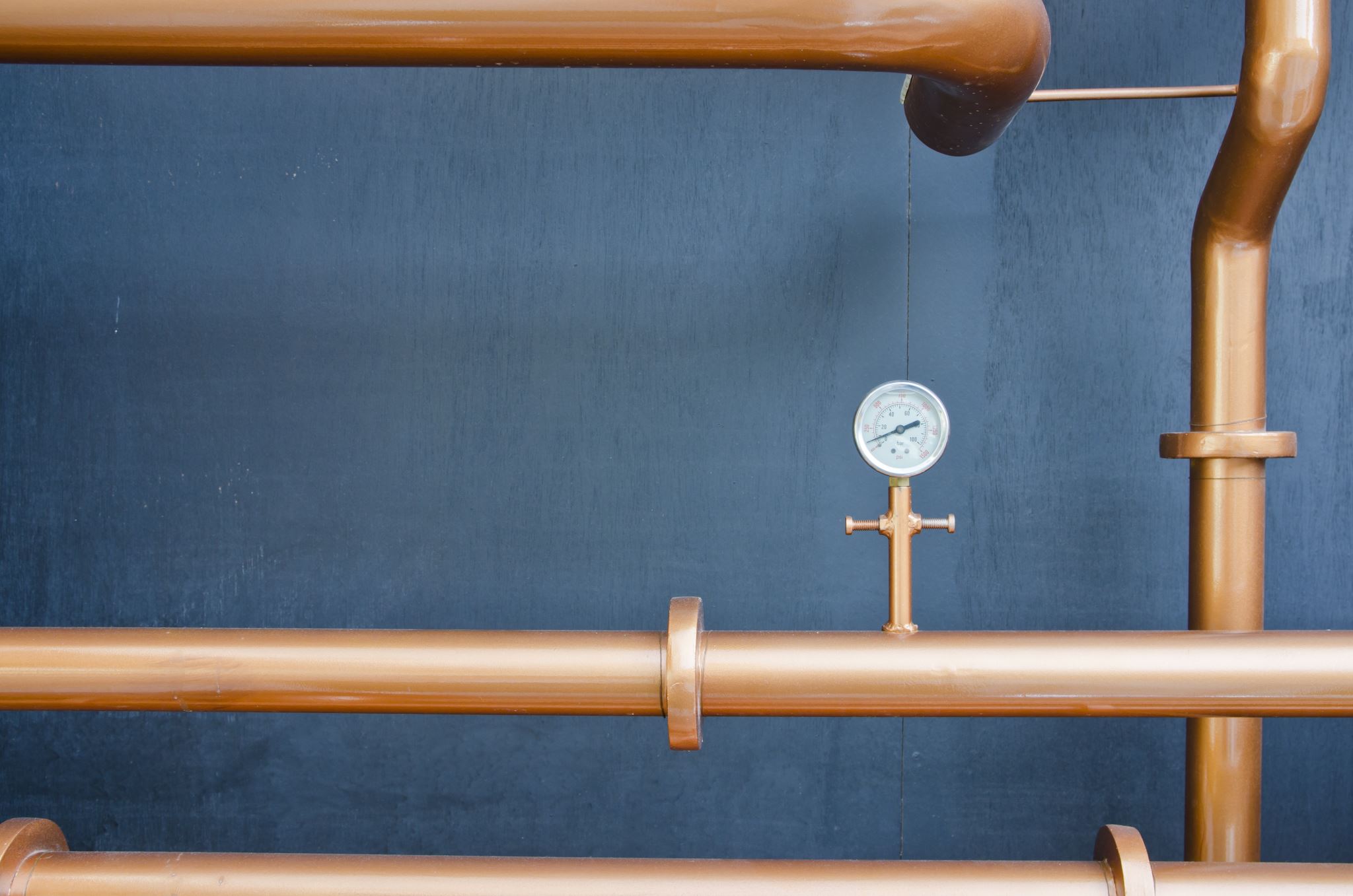 Introduction to Valves and Ultrasound Testing

Valves in Industry: Critical components used to regulate, direct, or control the flow of fluids in pipelines.
Common Types: Gate valves, ball valves, butterfly valves, check valves, and globe valves.
Importance of Testing: Valves operate under high pressure and stress, requiring regular testing to ensure safety and functionality.
Ultrasound Testing: A non-destructive method (NDT) to detect flaws, thickness variations, and internal defects in valves.
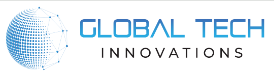 42
Valves and Valves Testing - CONTD
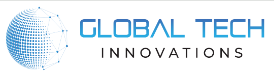 43
Valves and Valves Testing
Applications and Benefits of Ultrasound Valve Testing

Applications: Commonly used in oil & gas, chemical processing, power generation, and water treatment industries.
Benefits:
Early Detection of Flaws: Helps prevent catastrophic failures.
Minimally Invasive: No need for valve disassembly.
Cost-Efficient: Reduces downtime and maintenance costs.
Accuracy: Highly sensitive to small defects and can monitor valve integrity over time.
44
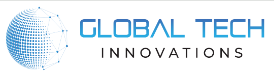 Section 9:Hydraulics and Hydraulic Systems Testing
45
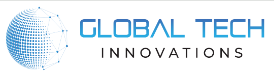 Hydraulics and Hydraulic Systems Testing - CONTD
46
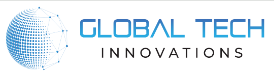 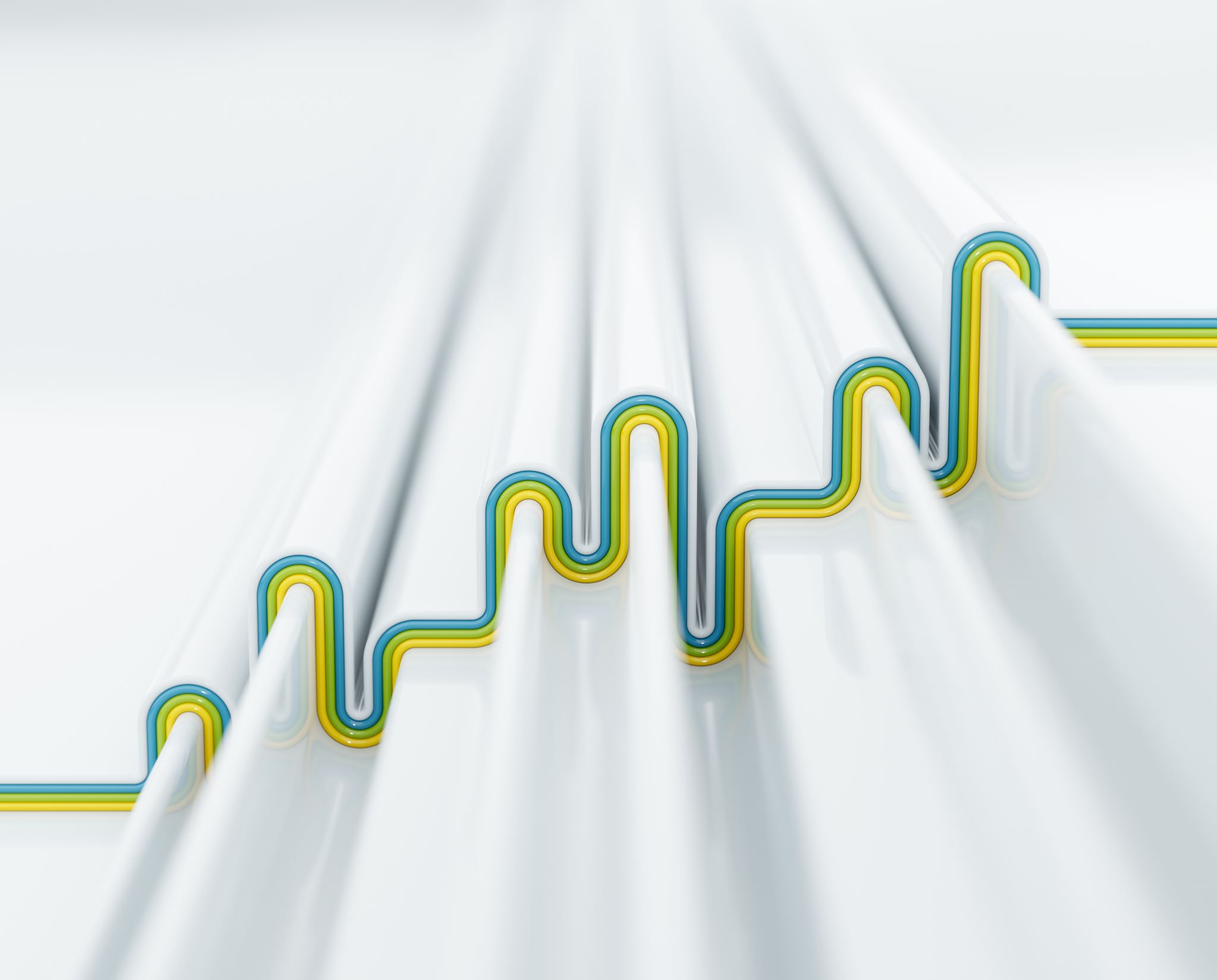 Hydraulics and Hydraulic Systems Testing - CONTD
Ultrasound Testing Techniques for Hydraulic Systems

Principle of Ultrasound Testing: Uses high-frequency sound waves to detect changes in fluid flow, pressure, and system integrity.
Testing Methods:
Airborne Ultrasound: Detects leaks in hoses, seals, and joints by capturing the high-frequency sound of escaping fluid.
Structure-Borne Ultrasound: Identifies internal issues like cavitation or blockages by analyzing the sound waves passing through hydraulic components.
Benefits: Fast, precise, and does not require system shutdown.
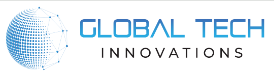 47
Hydraulics and Hydraulic Systems Testing
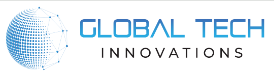 48
Section 10:Electrical Systems Testing
49
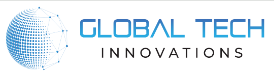 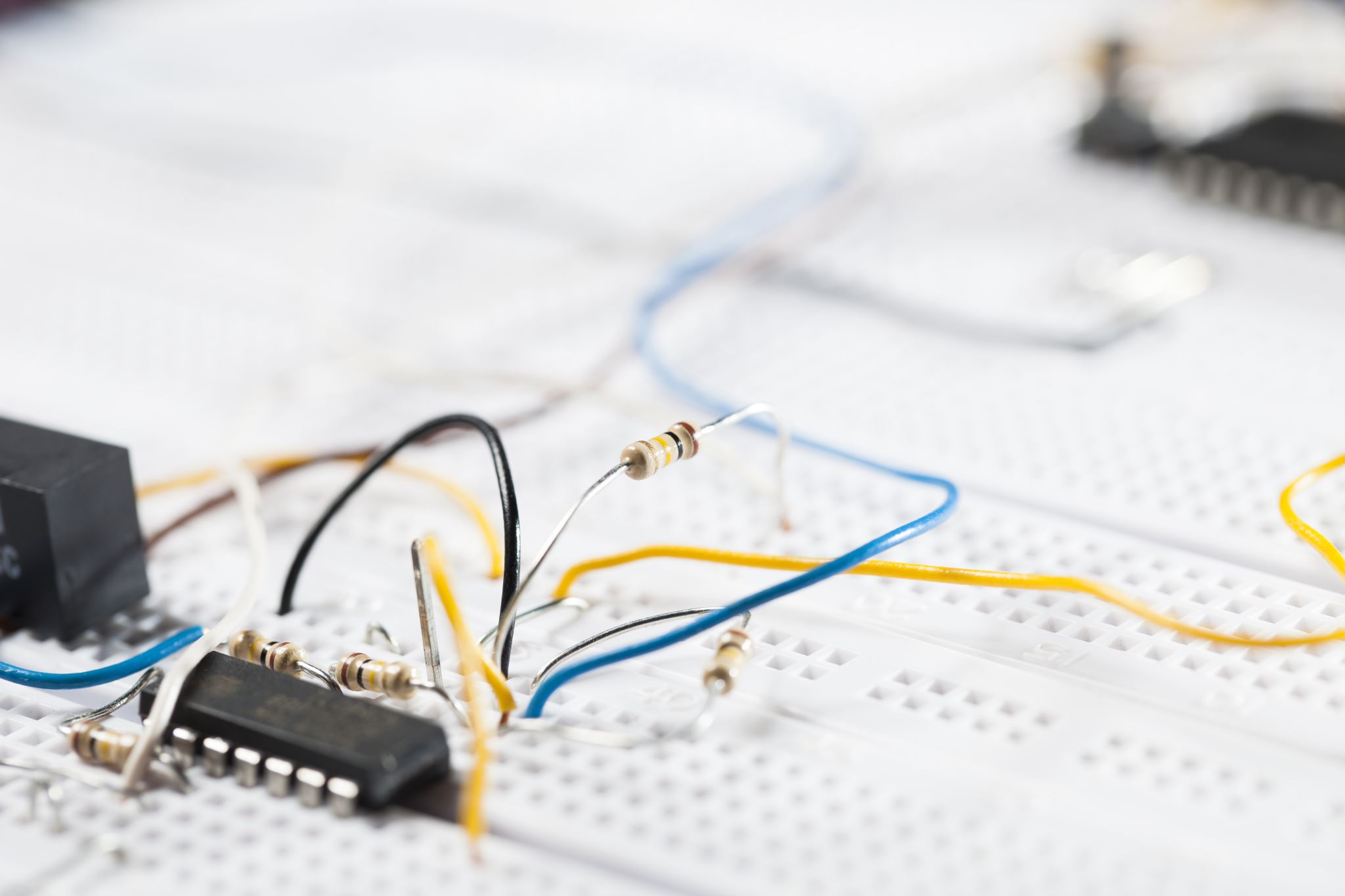 Electrical Systems Testing -CONTD
Introduction to Electrical Systems and Ultrasound Testing

Electrical Systems: Include components such as transformers, switchgear, circuit breakers, and power distribution panels.
Importance of Testing: Electrical systems are prone to failures due to insulation breakdown, arcing, and partial discharge, which can lead to system malfunctions and safety hazards.
Ultrasound Testing: A non-destructive testing (NDT) method that detects high-frequency sounds generated by electrical faults.
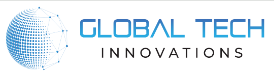 50
Electrical Systems Testing
Ultrasound Testing Techniques for Electrical Systems

Principle of Ultrasound Testing: Ultrasound sensors detect high-frequency sounds that are inaudible to the human ear, which occur during electrical discharges.
Testing Methods:
Airborne Ultrasound: Used to detect arcing, tracking, and corona in high-voltage electrical systems.
Contact Ultrasound: Identifies issues like insulation breakdown or loose electrical connections by placing a sensor on the equipment's surface.
Advantages: Allows for testing while systems are energized, ensuring safety and minimizing downtime.
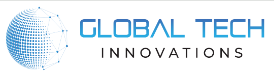 51
Section 11:Bearing and Bearing Fault Detection
52
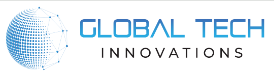 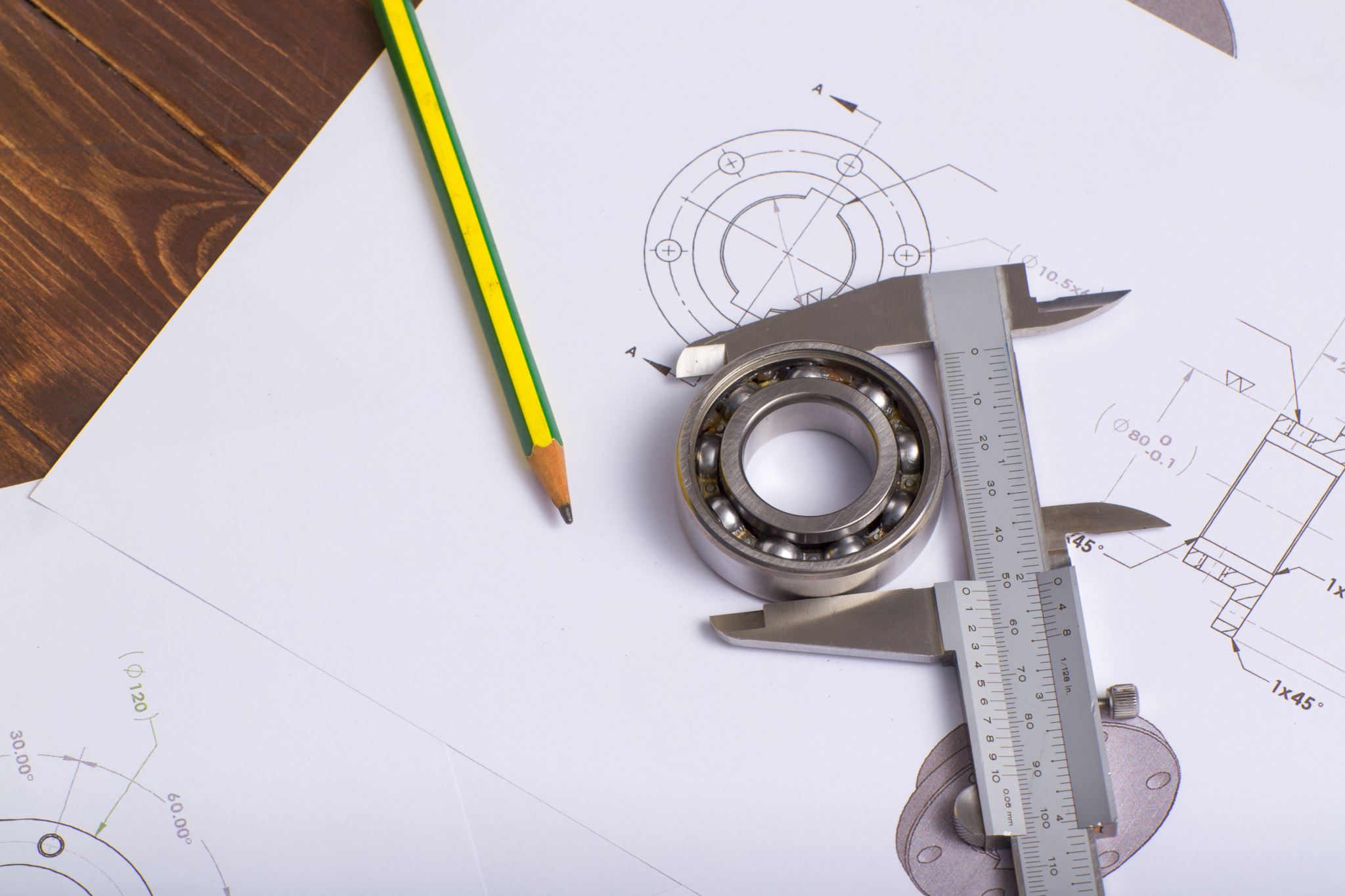 Bearing and Bearing Fault Detection -CONTD
Overview of Bearings and Common Failures

Role of Bearings: Bearings are critical in supporting rotating parts in equipment, reducing friction, and allowing smooth motion.
Common Failures: Wear, fatigue, misalignment, contamination, and poor lubrication can lead to increased friction and vibration.
Need for Proactive Testing: Bearing failures often result in costly downtime or catastrophic equipment damage, making early detection crucial.
Why Ultrasound?: Ultrasound testing is highly sensitive to friction and impact noises, making it ideal for early-stage bearing fault detection.
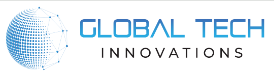 53
Bearing and Bearing Fault Detection -CONTD
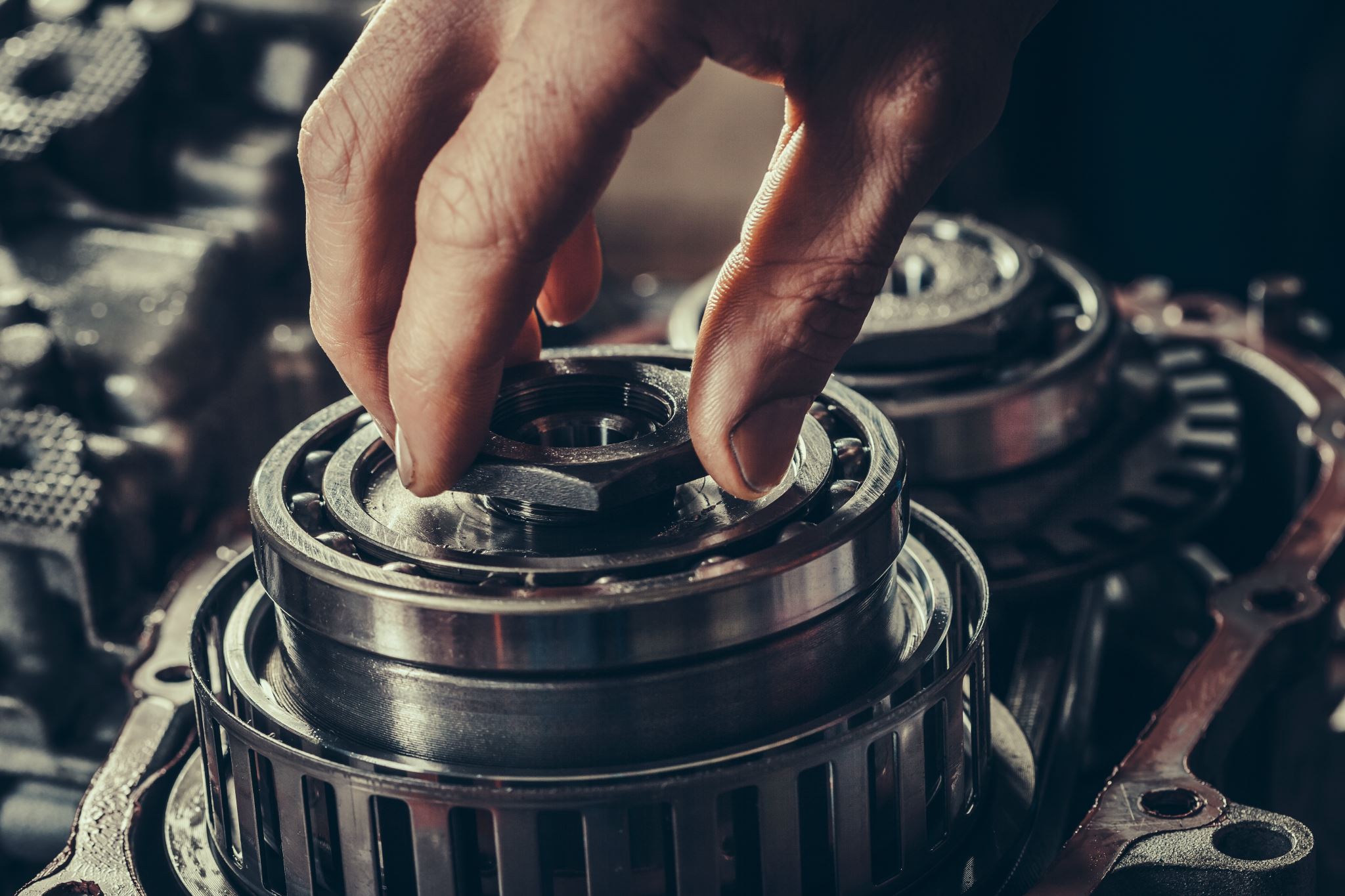 How Ultrasound Detects Bearing Faults

Ultrasound Technology: Ultrasonic waves pick up high-frequency sounds that indicate friction, impacting parts, or turbulent lubrication flow inside the bearing.
Unique Testing Approaches:
Friction Noise Detection: Early signs of bearing wear or misalignment create distinct ultrasonic signals.
Lubrication Check: Detects over-lubrication (indicating build-up) or under-lubrication (indicating dry running).
Contact Testing: A transducer placed directly on the bearing housing captures precise fault signals like brinelling (indents on rolling elements).
Advantages: Sensitive enough to catch small faults that traditional vibration analysis might miss.
54
Bearing and Bearing Fault Detection
Industrial Applications and Benefits of Ultrasound for Bearing Monitoring

Widespread Use: Applied in sectors like power generation, food processing, and heavy machinery, where equipment reliability is essential.
Key Benefits:
Minimizing Unexpected Downtime: Early detection allows for predictive maintenance rather than reactive, unplanned repairs.
Prolonging Bearing Life: Continuous monitoring helps prevent severe wear, extending the lifespan of components.
Enhanced Efficiency: Optimizes lubrication schedules and reduces energy consumption by keeping bearings in optimal condition.
55
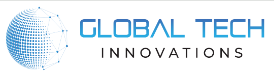 Section 12:Bearing Lubrication
56
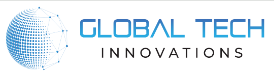 Bearing Lubrication -CONTD
Importance of Proper Bearing Lubrication

Role of Lubrication: Reduces friction, prevents wear, and protects against contamination in bearings.
Challenges in Lubrication: Over-lubrication leads to increased heat and energy loss, while under-lubrication causes excessive wear and friction.
Why Ultrasound for Lubrication?: Ultrasound testing can accurately assess lubrication levels by detecting friction-related sound changes in bearings.
57
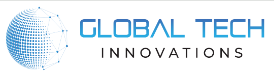 Bearing Lubrication
How Ultrasound Testing Detects Lubrication Issues

Principle of Ultrasound: Bearings emit specific high-frequency sounds when under or over-lubricated.
Testing Process:
Sound Analysis: Ultrasound sensors monitor friction levels, alerting when lubrication is insufficient or excessive.
Lubrication Feedback: Real-time adjustments can be made based on the sound data, ensuring optimal lubrication levels.
Contact Measurement: A sensor placed on the bearing housing provides immediate detection of improper lubrication.
Benefits: Prevents both over-lubrication (leading to heat and energy loss) and under-lubrication (leading to wear and failure).
58
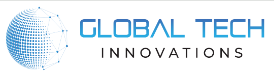 Section 13:Mechanical Inspection
59
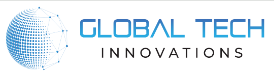 Mechanical Inspection -CONTD
The Role of Mechanical Inspections in Industry

Mechanical Systems Overview: Mechanical components like shafts, gears, pumps, and valves are vital for smooth operations in industries such as manufacturing, power generation, and transport.
Need for Regular Inspections: Mechanical systems are subject to wear, misalignment, and stress over time, making regular inspections essential to prevent failures.
Ultrasound Testing Overview: A fast, non-invasive technique for detecting mechanical faults like friction, leaks, and structural weaknesses before they escalate.
60
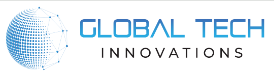 Mechanical Inspection -CONTD
Ultrasound Testing Process for Mechanical Systems

Key Techniques:
Leak Detection: Detects small leaks in pressurized systems, such as hydraulic cylinders or air compressors.
Structural Integrity: Identifies loose parts, cracks, or misalignment in rotating equipment by analyzing sound patterns.
Unique Feature: Ultrasound can be used while machinery is operating, enabling real-time monitoring without halting production.
61
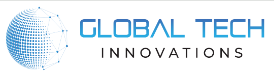 Mechanical Inspection
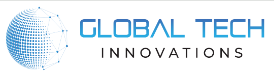 62
Section 14:Tightness and Integrity
63
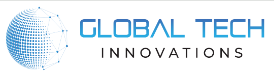 Tightness and Integrity in Industrial Systems

Tightness & Integrity: Essential for maintaining the performance and safety of systems such as pipelines, storage tanks, and pressurized vessels.
Potential Issues: Leaks, pressure loss, and structural weakness can compromise system integrity, leading to costly failures or safety hazards.
Ultrasound Testing: An effective method for detecting small leaks, cracks, and flaws in sealing or weld integrity without disassembling components.
Tightness and Integrity
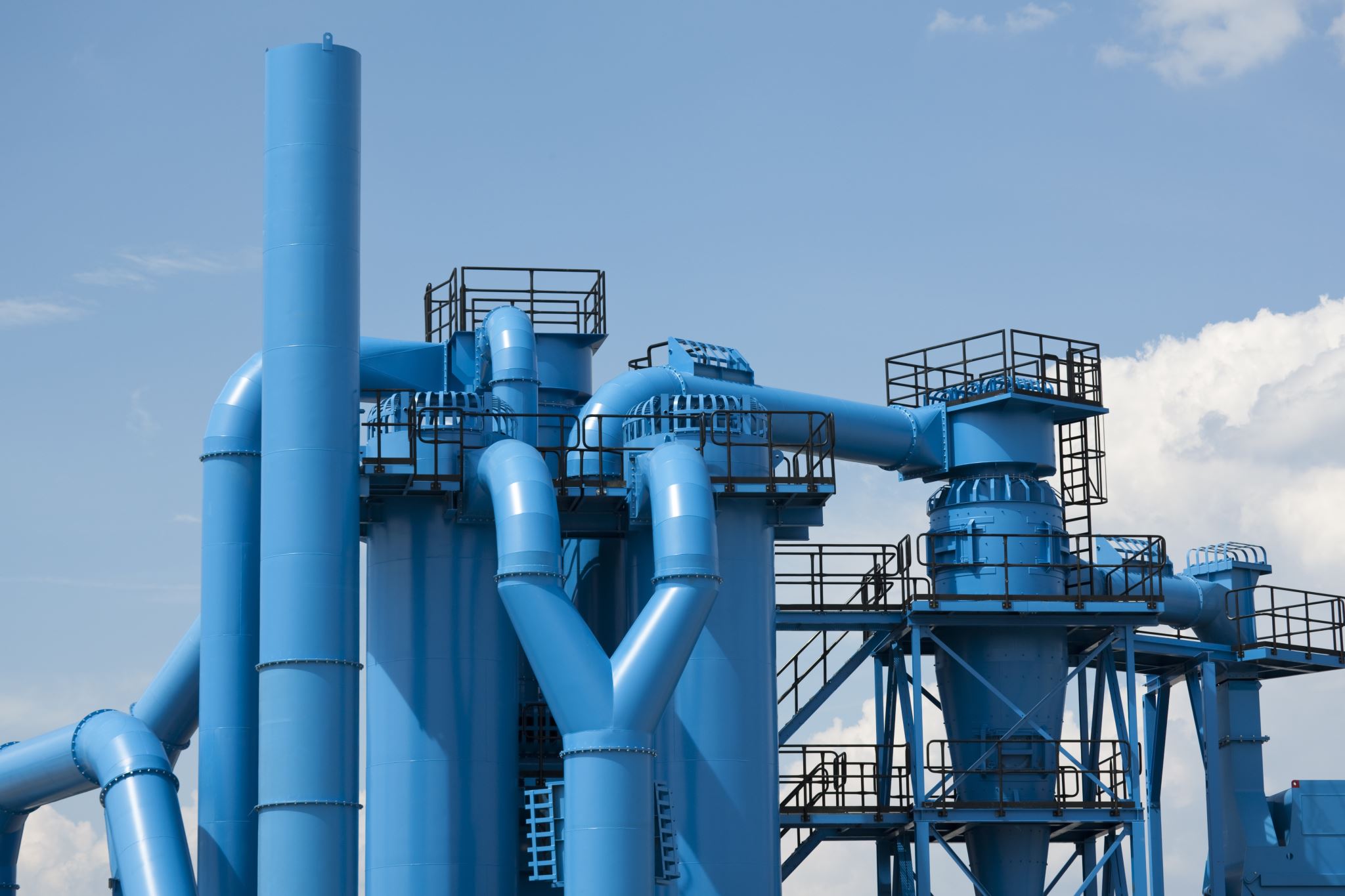 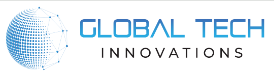 64
Section 15:Reporting
65
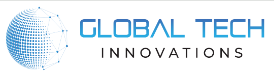 Reporting
Reporting in Ultrasound Testing

Data Collection: Ultrasound testing generates high-frequency sound data that is analyzed to detect faults like leaks, cracks, or structural defects.
Analysis & Interpretation: The collected data is processed and interpreted by technicians to assess the severity of the detected issues.
Reporting: Detailed reports are generated, including:
Test Results: Identified faults, location, and severity.
Recommendations: Suggested repairs, maintenance actions, or continued monitoring.
Documentation: Graphs, sound wave patterns, and images to support findings.
Importance: Clear and accurate reporting ensures timely corrective actions, improves maintenance strategies, and enhances system reliability.
66
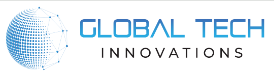 Thank you
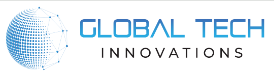